Отделение арабского языка
Санкт-Петербург
Институт востоковедения и африканистики
Влияние вооруженных сил на политическую и социально-экономическую сферы в ЕгиптеБукланов Андрей Дмитриевич, студент 3-го курса Национального исследовательского университета «Высшая школа экономики»
Доклад подготовлен в ходе проведения работы Научно-учебной группы «Армия и военные традиции в политике, обществе и культуре арабских стран» в рамках Программы «Научный фонд Национального исследовательского университета «Высшая школа экономики» (НИУ ВШЭ)».
Институт востоковедения и африканистики
Влияние вооруженных сил на политическую и социально-экономическую сферы в Египте
Цель и задачи
Цель:
проанализировать воздействия вооруженных сил на политическую и социально-экономическую сферы в Египте для понимания их роли в формировании политических решений и влияния на общественно-экономические процессы.

Задачи:
Рассмотреть ключевые внутриполитические события в истории Египта, в которых военные принимали активное участие (до 1952 года).
Описать роль вооруженных сил в современной политике Египта (участие вооруженных сил в политических процессах с момента "Арабской весны«)
Эмблема египетских вооруженных силURL: https://translated.turbopages.org/proxy_u/en-ru.ru.0cb3f2fe-658be0d9-8304bd3d-74722d776562/https/www.mod.gov.eg/
Институт востоковедения и африканистики
Влияние вооруженных сил на политическую и социально-экономическую сферы в Египте
Исторический экскурс
Период султаната Мамлюков (1250-1517 гг.)
Период господства Османской империи (1517–1798 гг.)
Период правления Мохаммада Али и династии после него (1805–1882 гг.)
Британская оккупация (1882-1952 гг.)
Период после окончания Второй мировой войны (до 1952 г.)
Период республики (1953 - …)
Институт востоковедения и африканистики
Влияние вооруженных сил на политическую и социально-экономическую сферы в Египте
Период султаната Мамлюков (1250-1517 гг.)
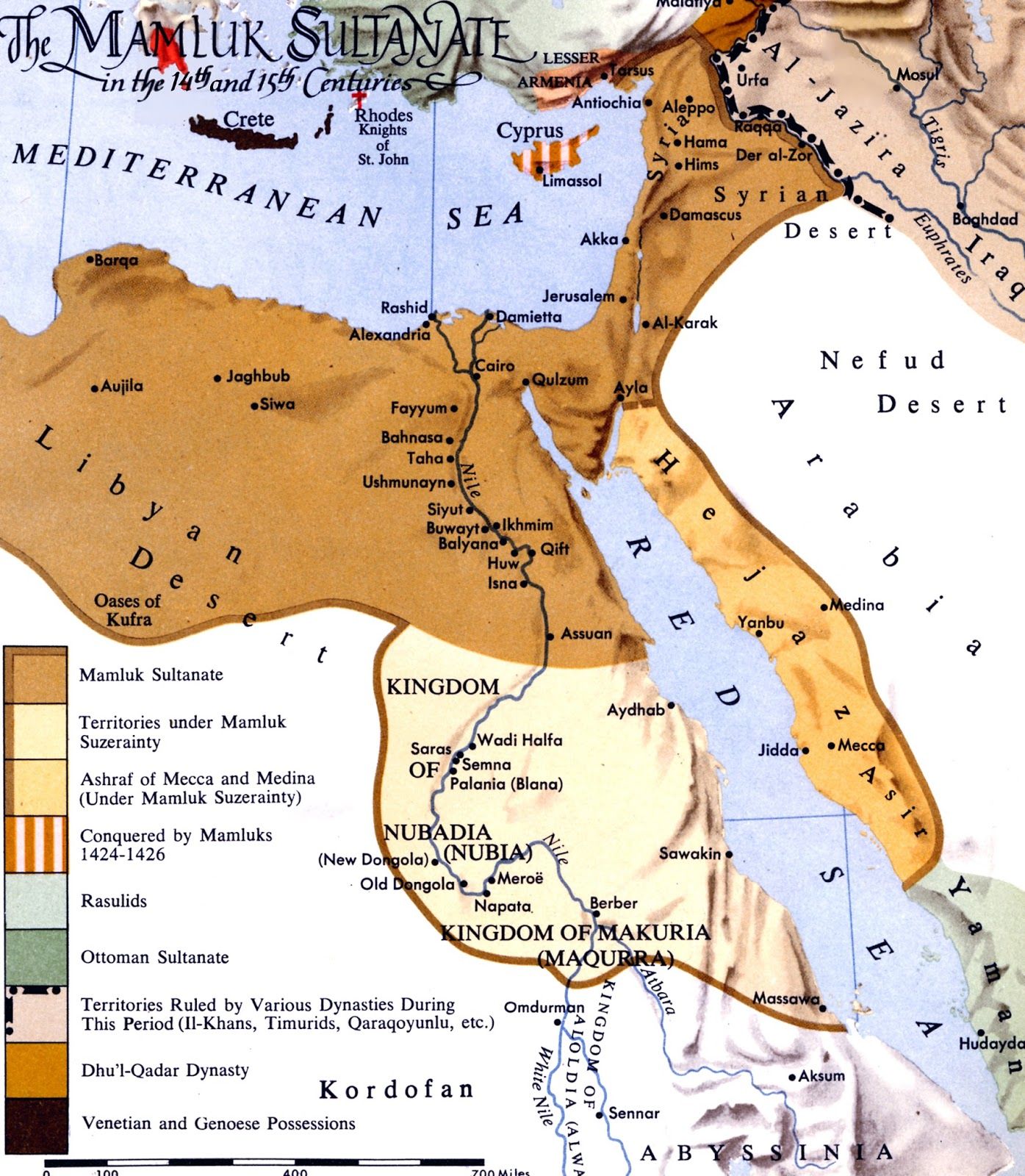 Институт востоковедения и африканистики
Влияние вооруженных сил на политическую и социально-экономическую сферы в Египте
Период господства Османской империи (1517–1798 гг.)
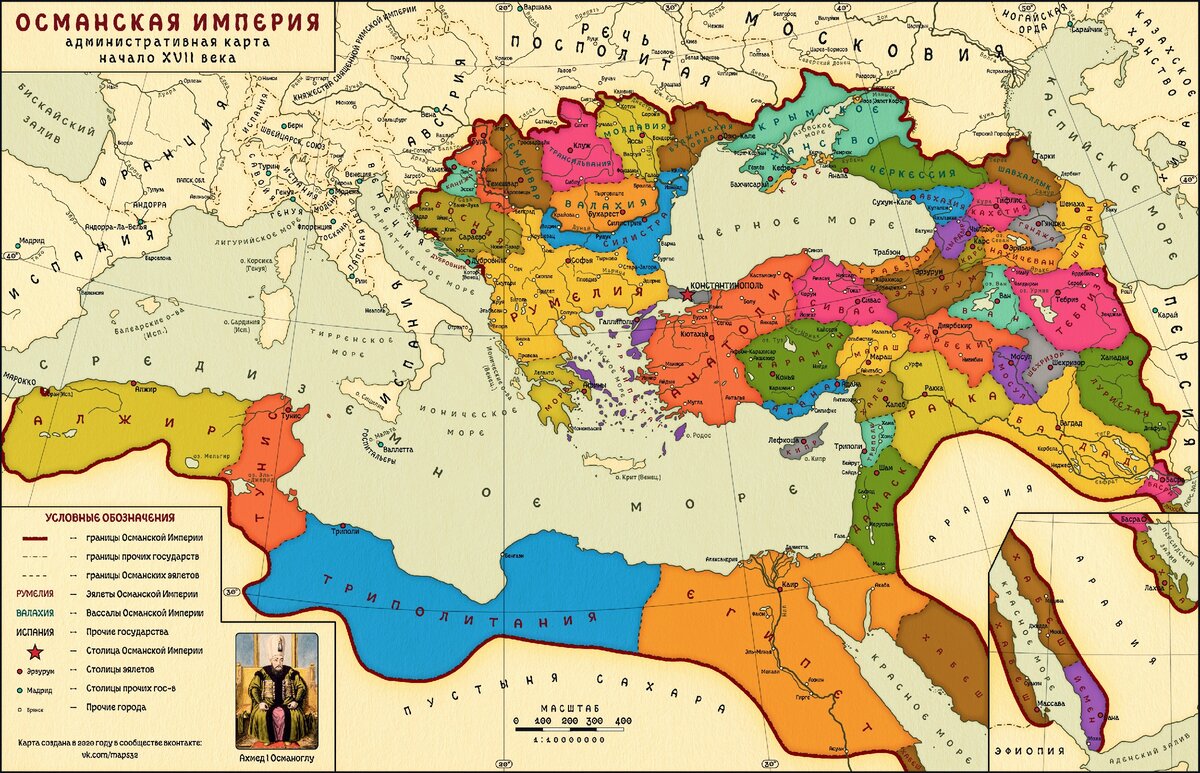 Руководящие посты занимают ставленники империи
Низшие чины в армии – арабоговорящие египтяне
Восстание Али-бея ал-Кабира (1768-1770 гг.)

Из-за этнических противоречий
Восстание Ораби-паши (1882 г.)
Институт востоковедения и африканистики
Влияние вооруженных сил на политическую и социально-экономическую сферы в Египте
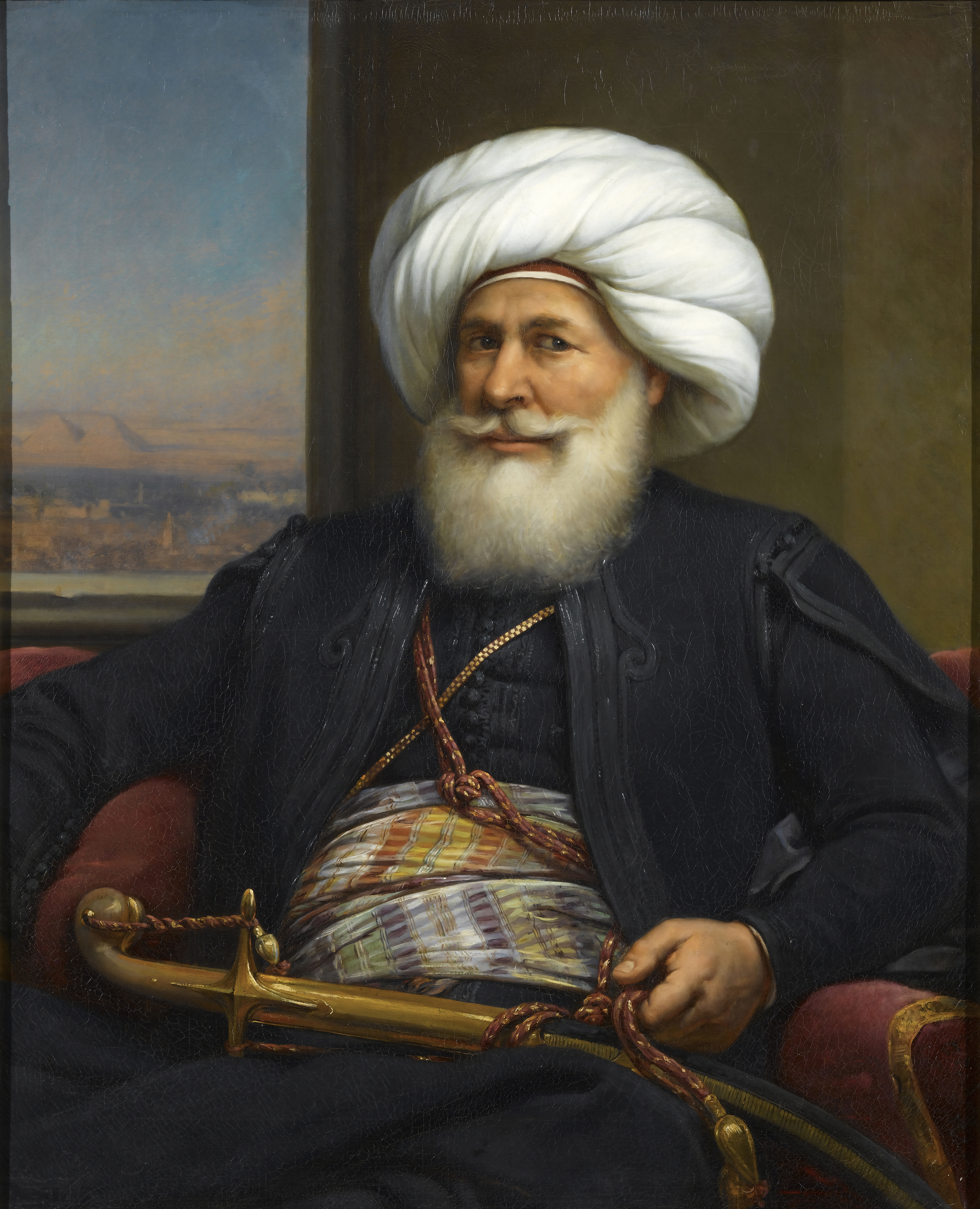 Мохаммад Али и после него (1805–1882 гг.)
Реформа армии, введение призыва
Ключевые посты в государстве занимают военные
Повышение налогов с земли для обеспечения армии, которая выросла числом
Сохранение этнического разделения
Кудер О. Мухаммад Али-паша (1841 г.)URL: https://runivers.ru/gal/gallery-all.php?SECTION_ID=20872&ELEMENT_ID=609975
Институт востоковедения и африканистики
Влияние вооруженных сил на политическую и социально-экономическую сферы в Египте
Британская оккупация (с 1882 г.)
Британское военное командование назначало высокопоставленных военных представителей на ключевые государственные должности и руководили египетской администрацией через своего генерал-губернатора.
Законы и решения, касающиеся политики Египта, принимались с учетом интересов британских военных и политической элиты.
Институт востоковедения и африканистики
Влияние вооруженных сил на политическую и социально-экономическую сферы в Египте
Период после окончания Второй мировой войны
Революция 1952 года:
Свержение монархии


Приход к власти движения «Свободные офицеры»
Институт востоковедения и африканистики
Влияние вооруженных сил на политическую и социально-экономическую сферы в Египте
Период республики (с 1953 г.)
Институт востоковедения и африканистики
Влияние вооруженных сил на политическую и социально-экономическую сферы в Египте
Вывод
Несмотря на периодические спады, уровень влияния вооруженных сил на политическую и экономическую сферу Египта по сей день остается весьма высоким. Для современного Египта характерно широкое присутствие представителей военизированных структур в политической администрации и в сфере бизнеса.
Список литературы
Ахмедов В. М. Армия и власть на Ближнем и Среднем Востоке в эпоху глобализации и модернизации // Аналитические доклады Научно-координационного совета по международным исследованиям МГИМО (У) МИД. – 2006. - №5. – 52 с.
Чайко И. А. Роль вооруженных сил в политической системе Египта // Вестник МГИМО Университета. – 2013. – №3. - С. 50-56
Abd Rabou А. Civil-Military Relations in the Middle East: A Comparative Study of the Political Role of the Military in Egypt and Turkey // Arab Reform Initiative. – 2016. – 170 p.
Abul-Magd Z. Militarizing the Nation: The Army, Business, and Revolution in Egypt // Columbia University Press. – 2017. – 326 p.